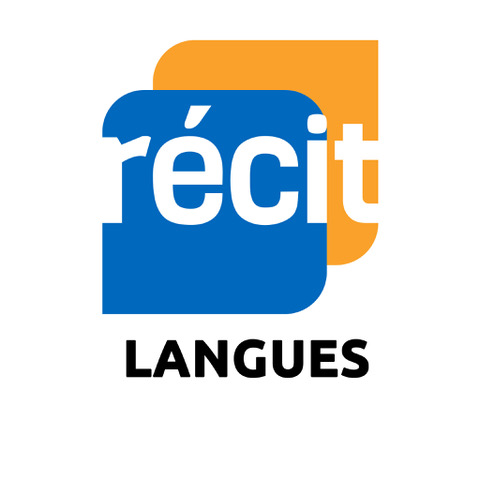 Going From Paper 
to Digital

Elementary and Secondary
SPEAQ Convention 2020
Presentation by Sandra Laine and Nadia Laurendeau
Service national du RÉCIT, domaine des langues
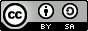 Pedagogical consultants
Service national du RÉCIT, domaine des langues
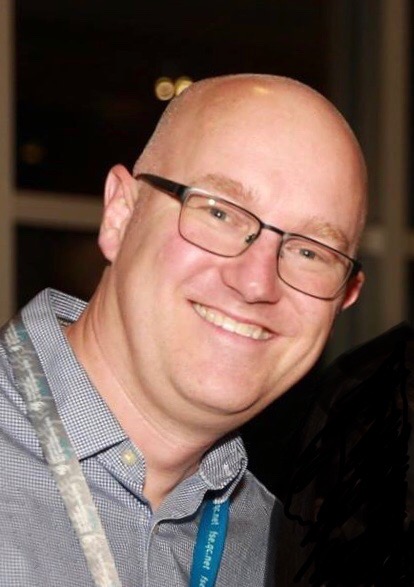 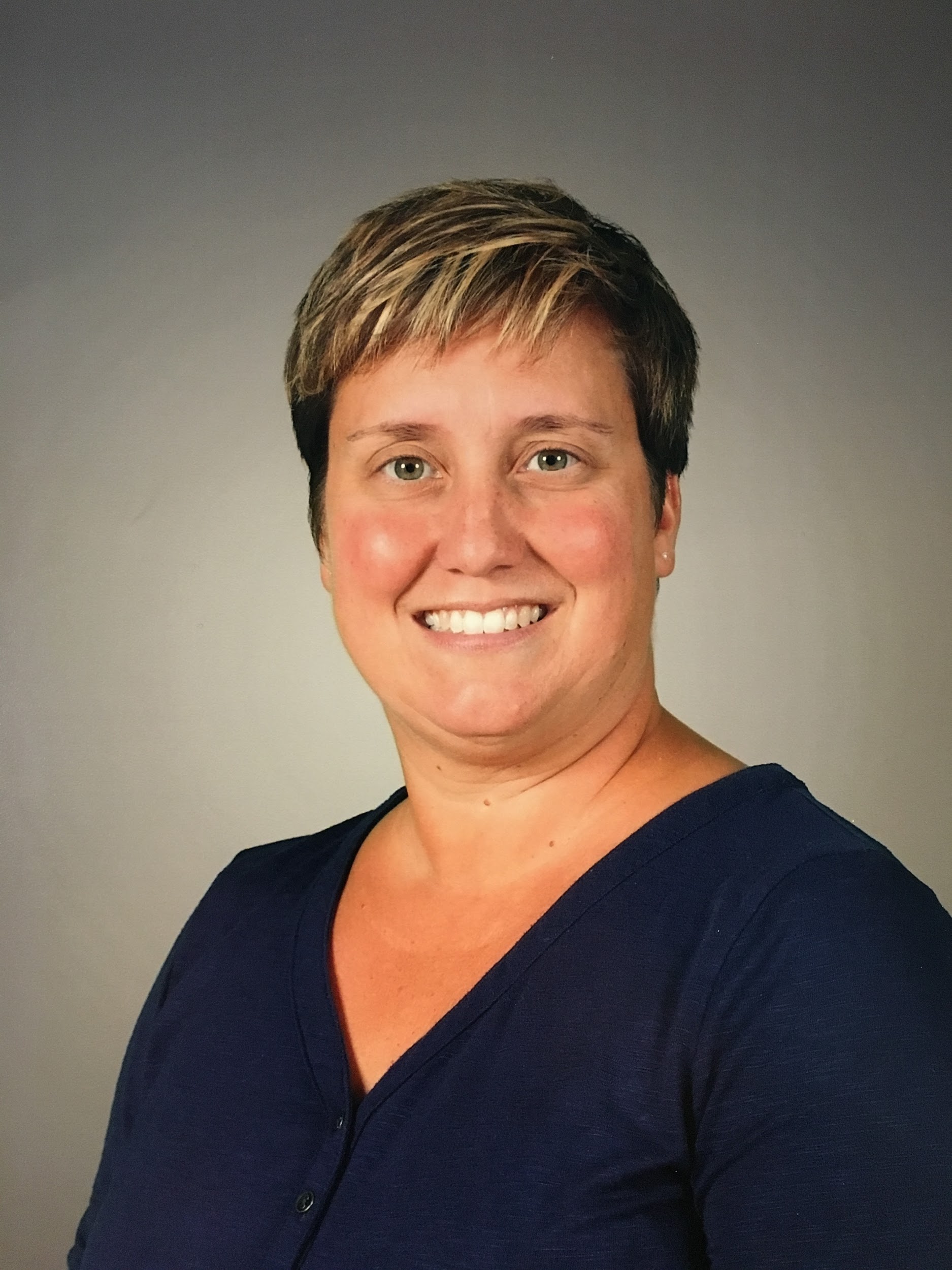 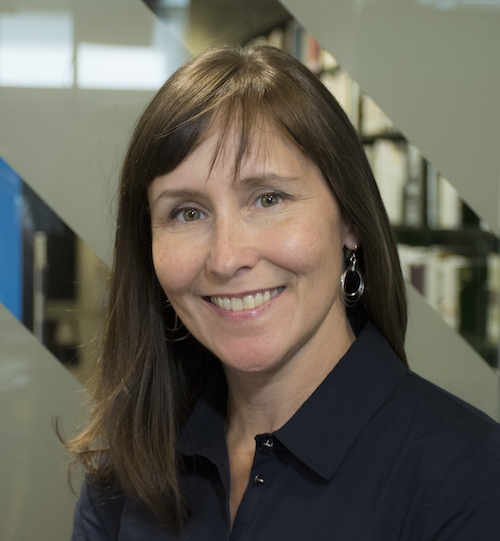 Who Are We?
Sandra Laine
Nadia Laurendeau
Martin Tremblay
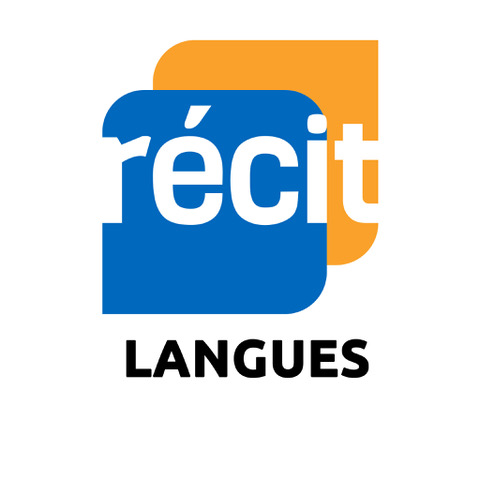 Be organized and ready to teach
Have everything you need on hand
physical set-up
technological set-up
Provide resources to help teachers who have no classroom
Context and Intentions of the Development Group
Participants:
Julie Proteau, ESL Consultant
Alyssa Carmel, ESL Teacher
Marie-Pier Guérette-McKeown,  ESL Teacher
Émeraude Grenier-Turcotte,  ESL Teacher
Nathalie McDuff, ESL Teacher
Stefanie Primeau,  ESL Teacher
[Speaker Notes: S
Presentation of us
Where the idea comes from : RECIT / ICT in ESL workshop given at CSDGS / idea of a PD group (need)
17-18 : CSDGS PD group, field- testing / validation
18-19 : follow-up]
Guide teachers in being organized and ready to teach in-class and online.
Help teachers set up:
their trolley;
their digital documents and tools.
Provide resources to help teachers who need to have access to their documents from anywhere and anytime.
Intention
[Speaker Notes: S]
Class and organizational strategies
Trolley set-up
Going from paper to digital
Tools to store documents
Tools to organize content
Tools to create lessons and routines
Plan B
FAQ
Q & A
Content
[Speaker Notes: S]
What level do you teach?
Answer on Mentimeter
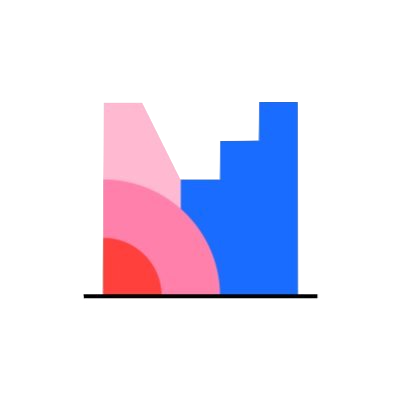 [Speaker Notes: S]
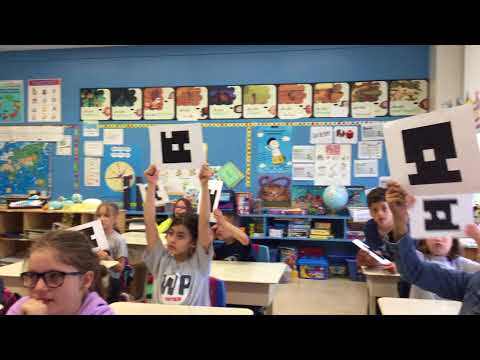 Pay attention to the strategies Kimberley uses to organize her classroom.
[Speaker Notes: S]
What about you?
Classroom strategies:
What are the strategies used by Kimberly? 
What are your strategies?
What are your challenges? 

Answer on this Jamboard.
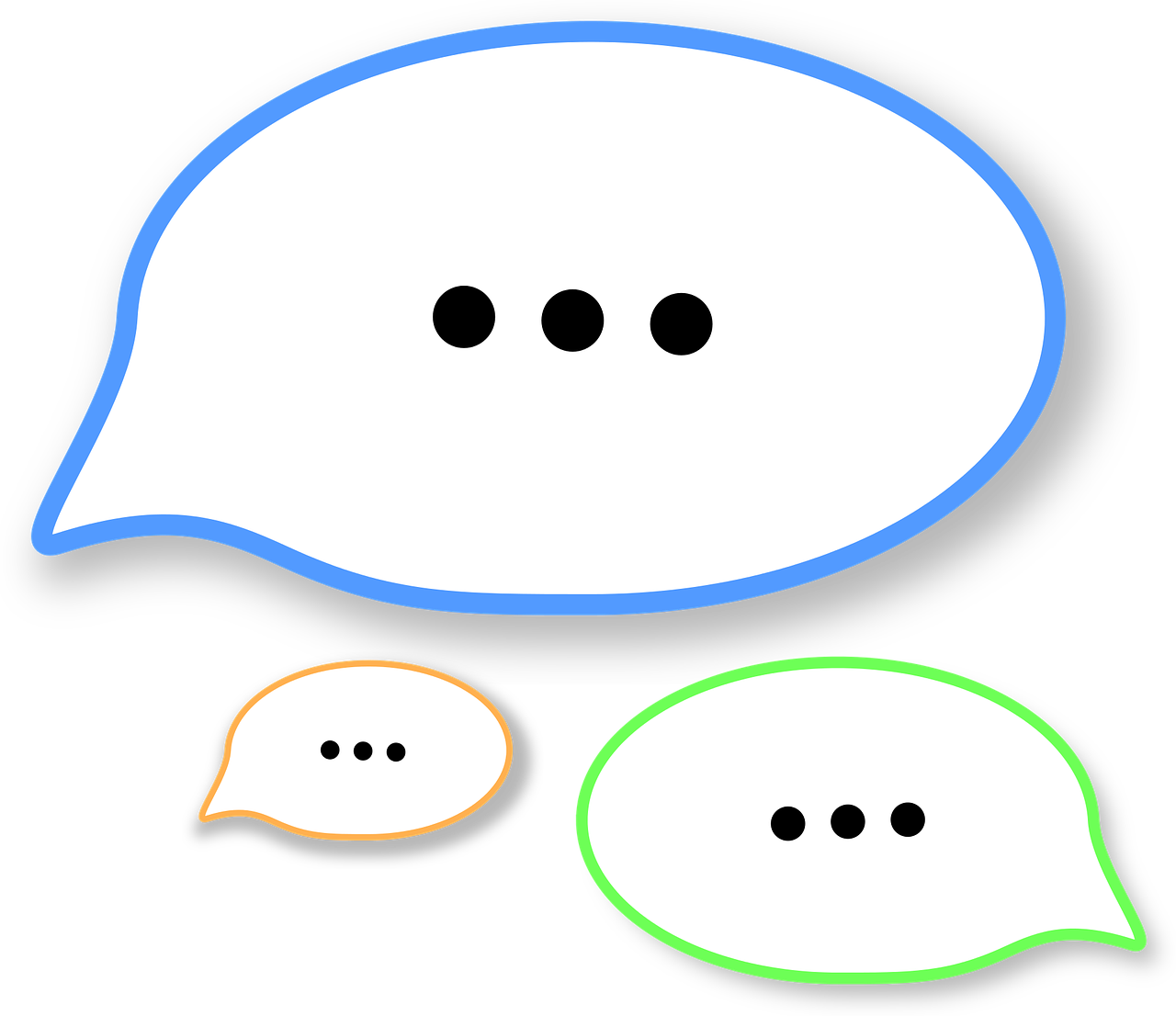 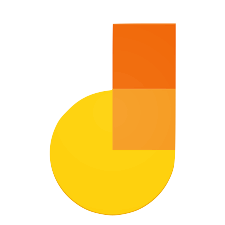 [Speaker Notes: S]
Setting up your digital trolley
[Speaker Notes: N]
Digital Trolley Set Up
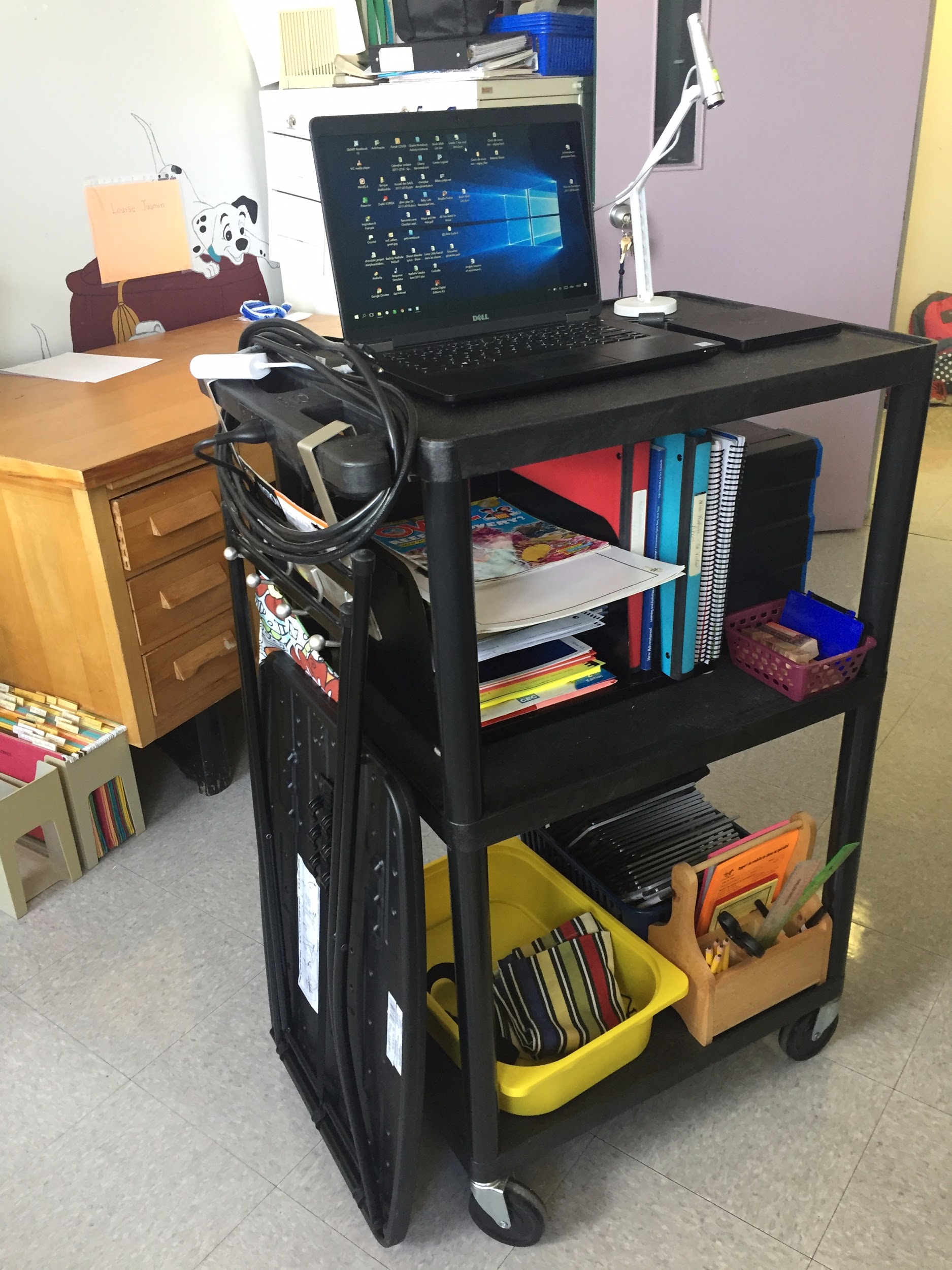 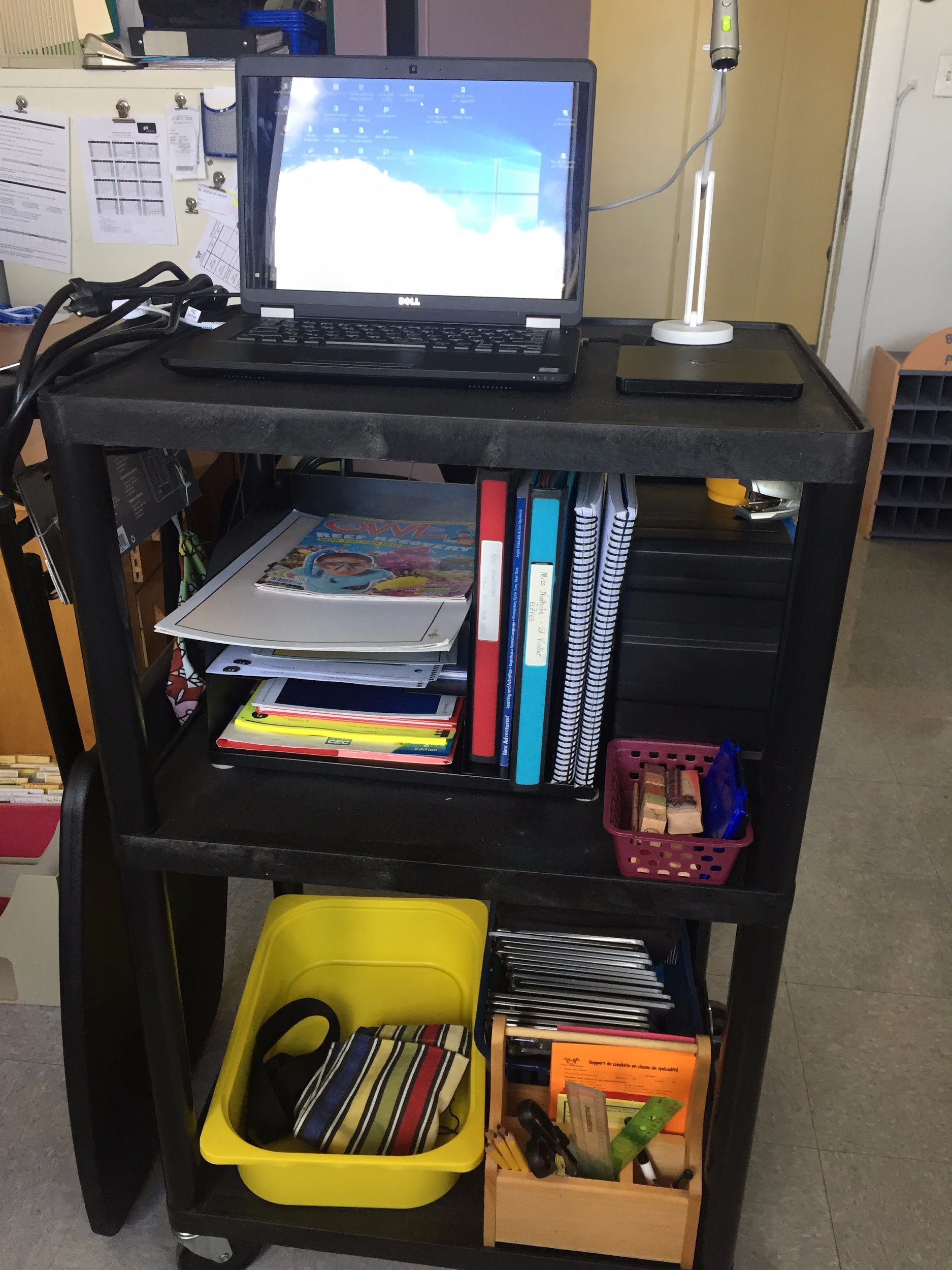 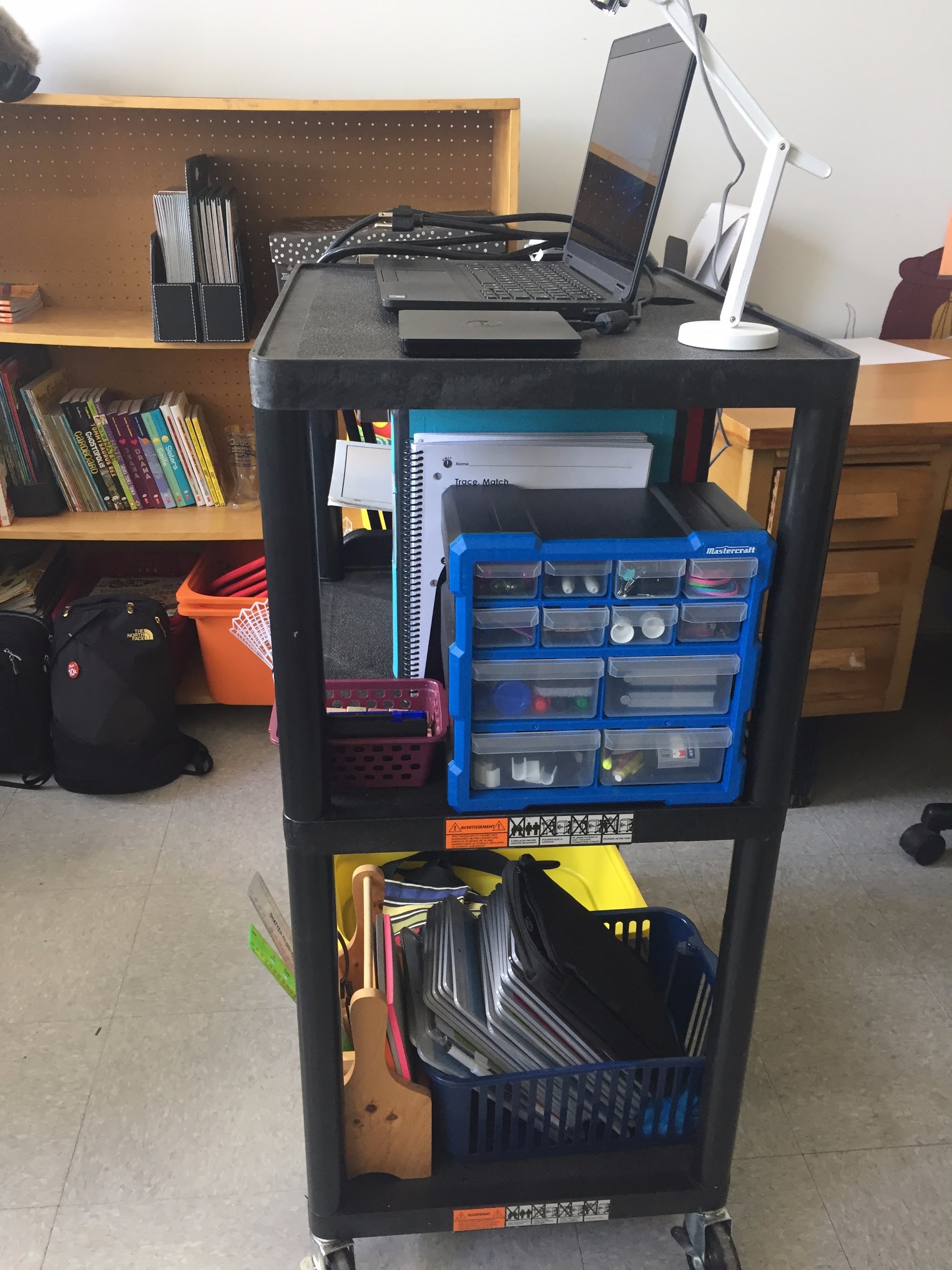 [Speaker Notes: N]
Essential:	
Laptop with software adapted to the variety of interactive boards in your school.

Optional:	
Wireless mouse 			
Wireless keyboard with touchpad
Document Camera 		
External DVD reader
Extension cord			
Multiport 
Adaptor for tablets
Technological Tools
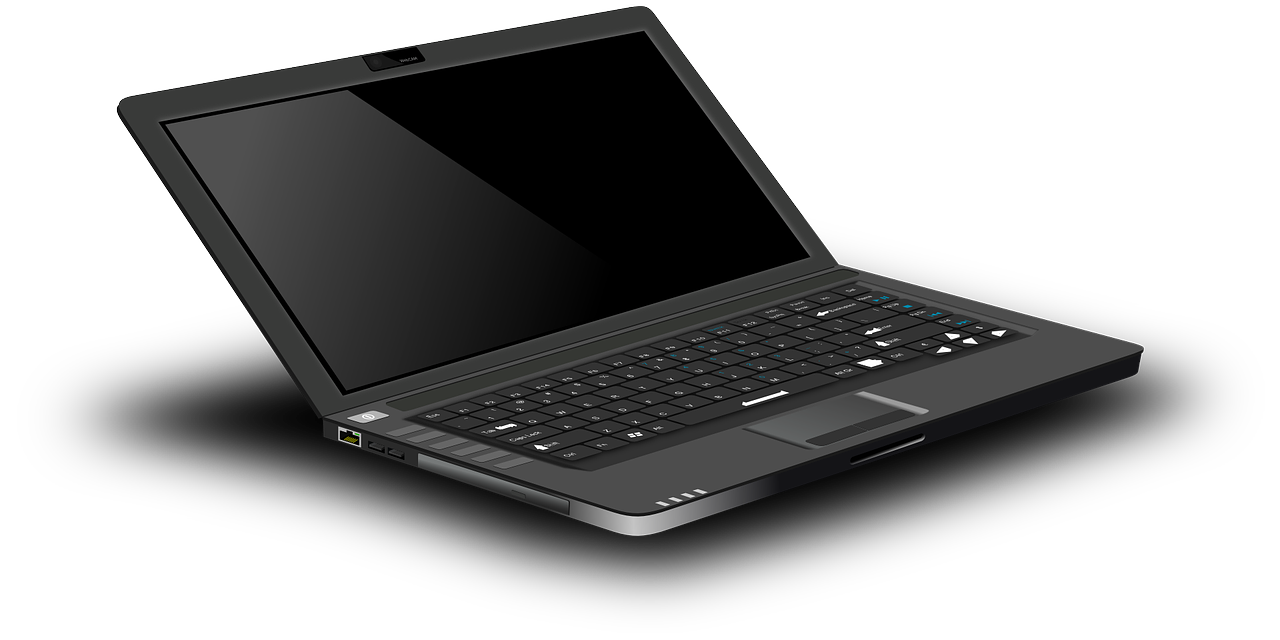 [Speaker Notes: N]
Class lists
Folding table
Teacher’s agenda
Class Management Tools 
Utility box with drawers for office supplies
Organizational Tools
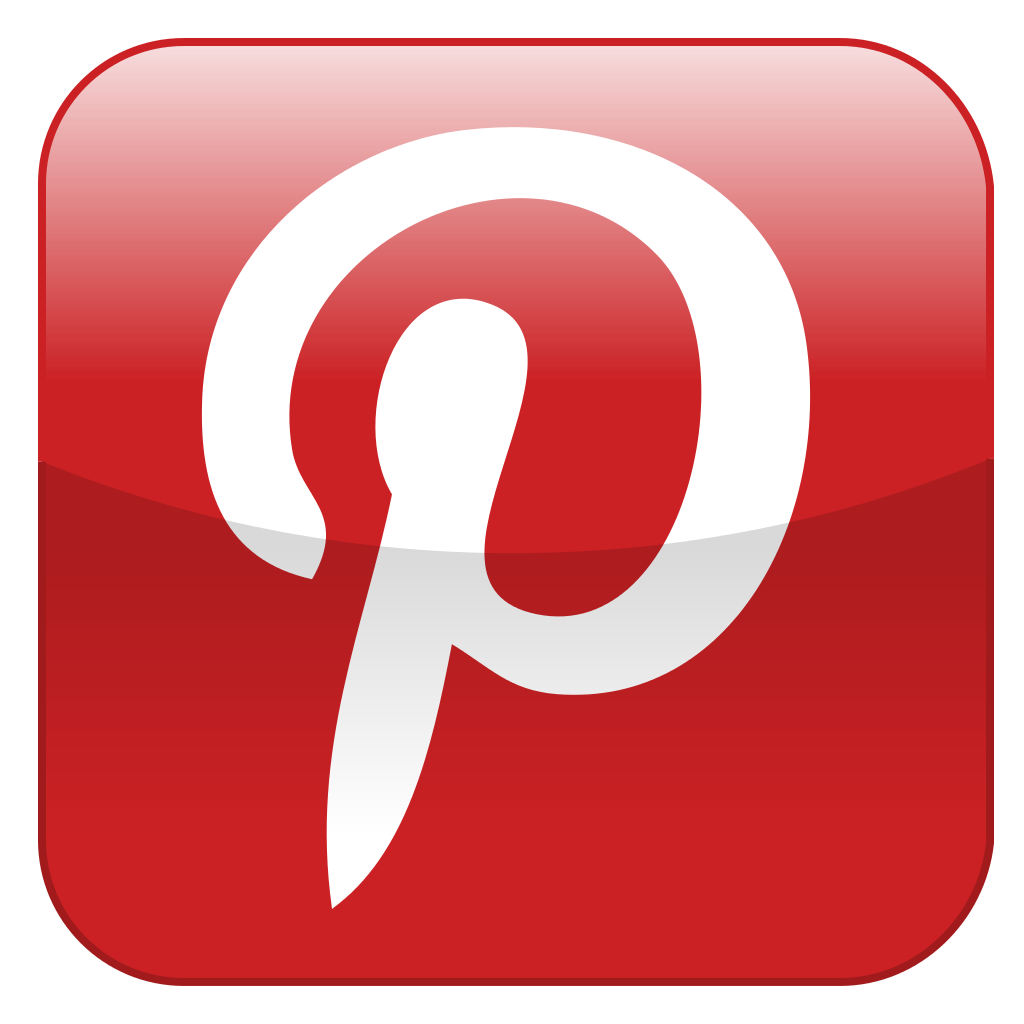 For More Ideas
[Speaker Notes: N]
Teaching guides					
Picture cards (vocabulary and strategies)
Labelled class bins
Teaching    Materials
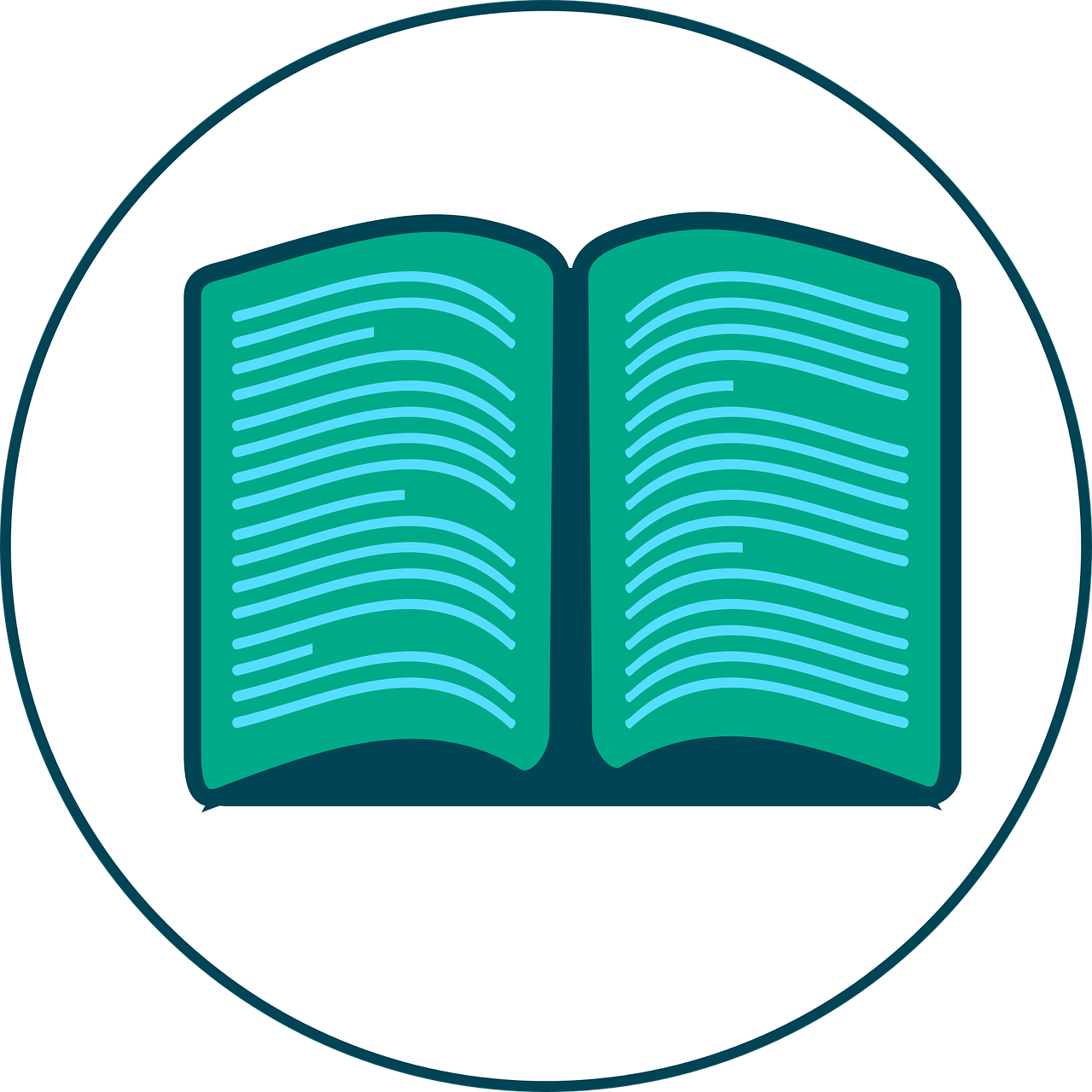 [Speaker Notes: N]
Digital Trolley Set Up
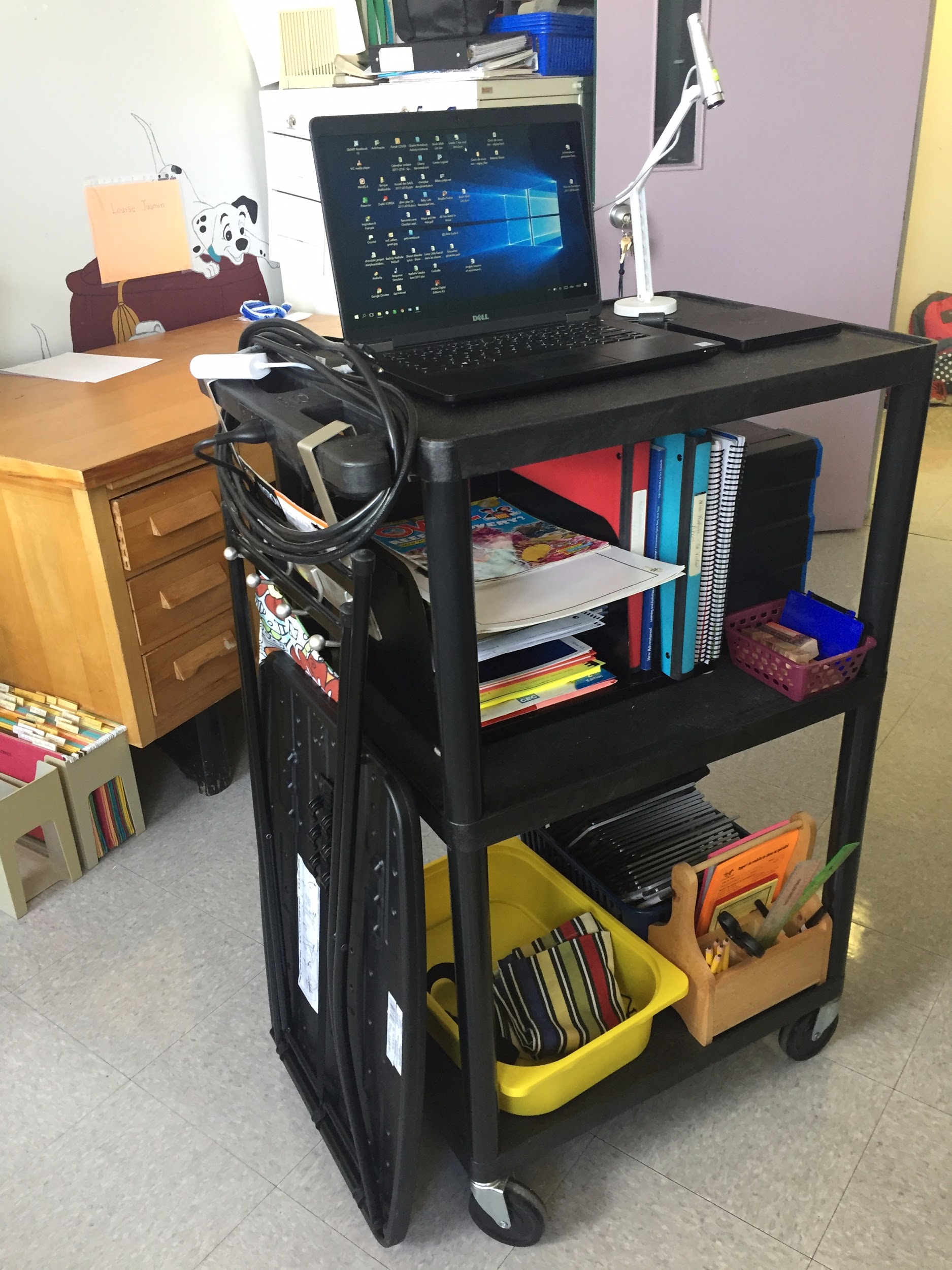 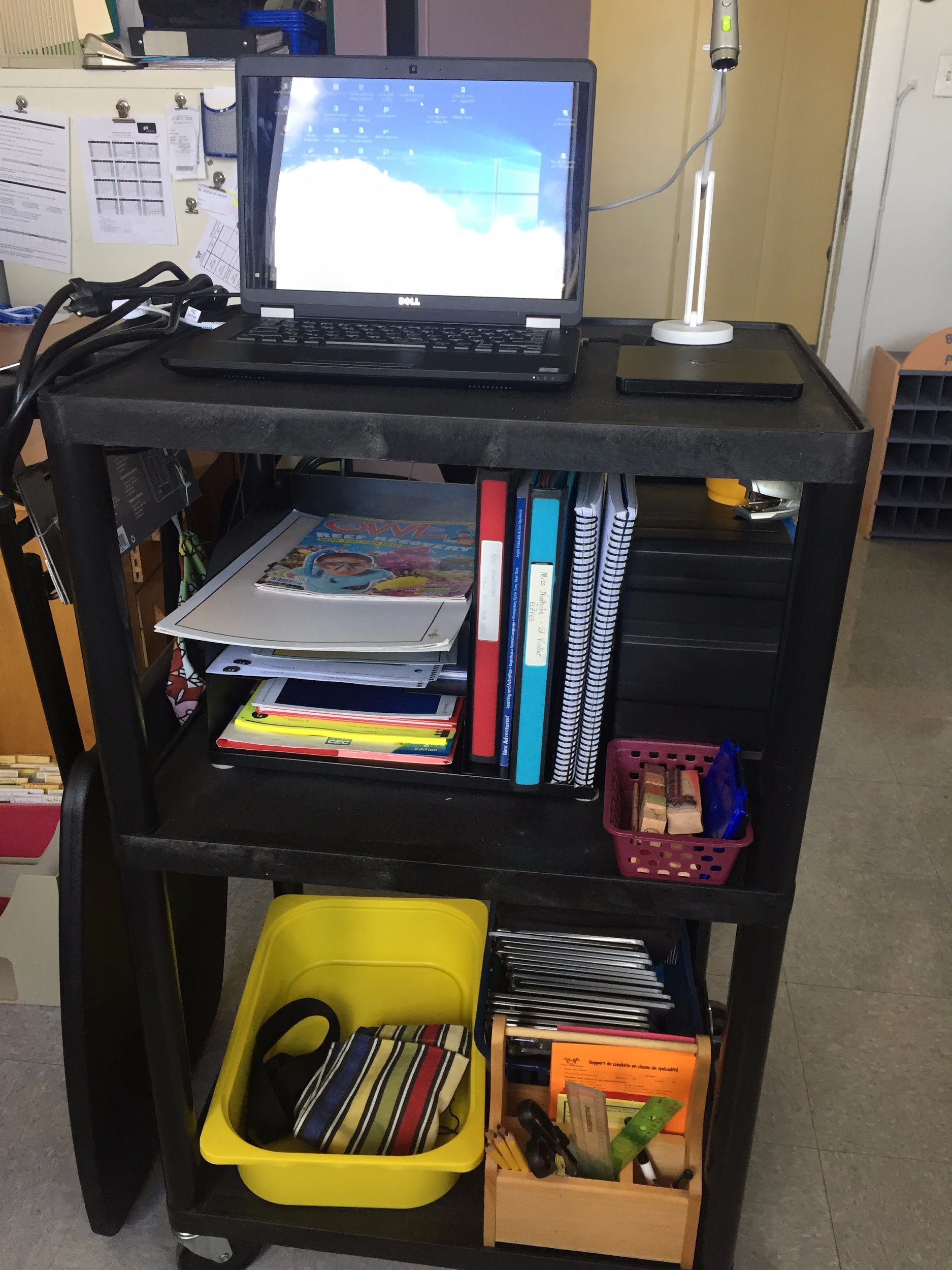 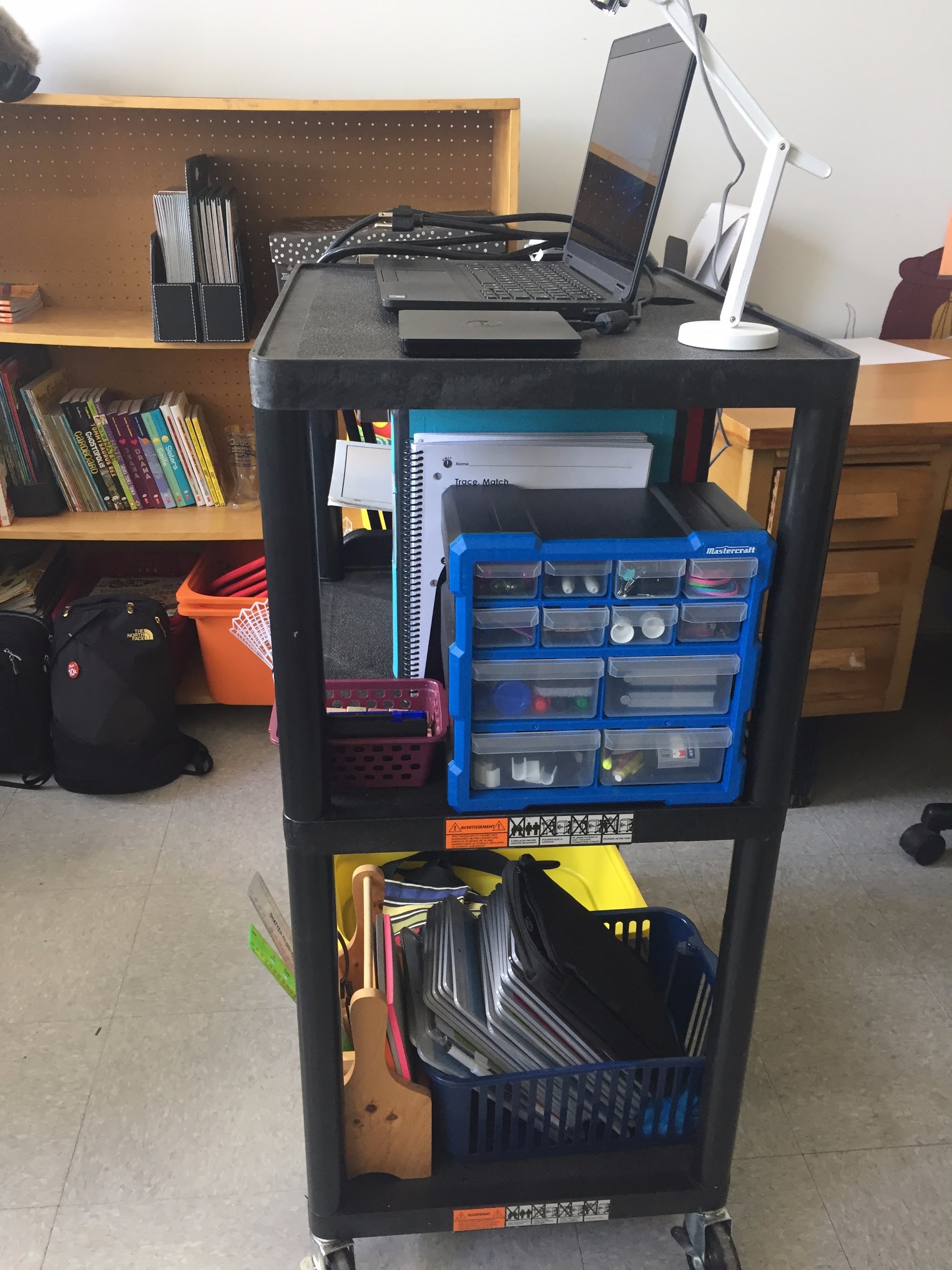 For more details
[Speaker Notes: N
assign students responsibilities: setting up the folding table, turning on the projector light and calibrating the board;
plug in the HDMI or VGA wire and the interactive key/wire in your computer. Set it up so that you have a clear view of the students while you are operating the computer and using the interactive board; 
calibrate your IWB to make use of the interactive technology; 
place the document camera on the folding table, ready-to-use for projection.]
Going From Paper to Digital
[Speaker Notes: N]
Suggested Tools
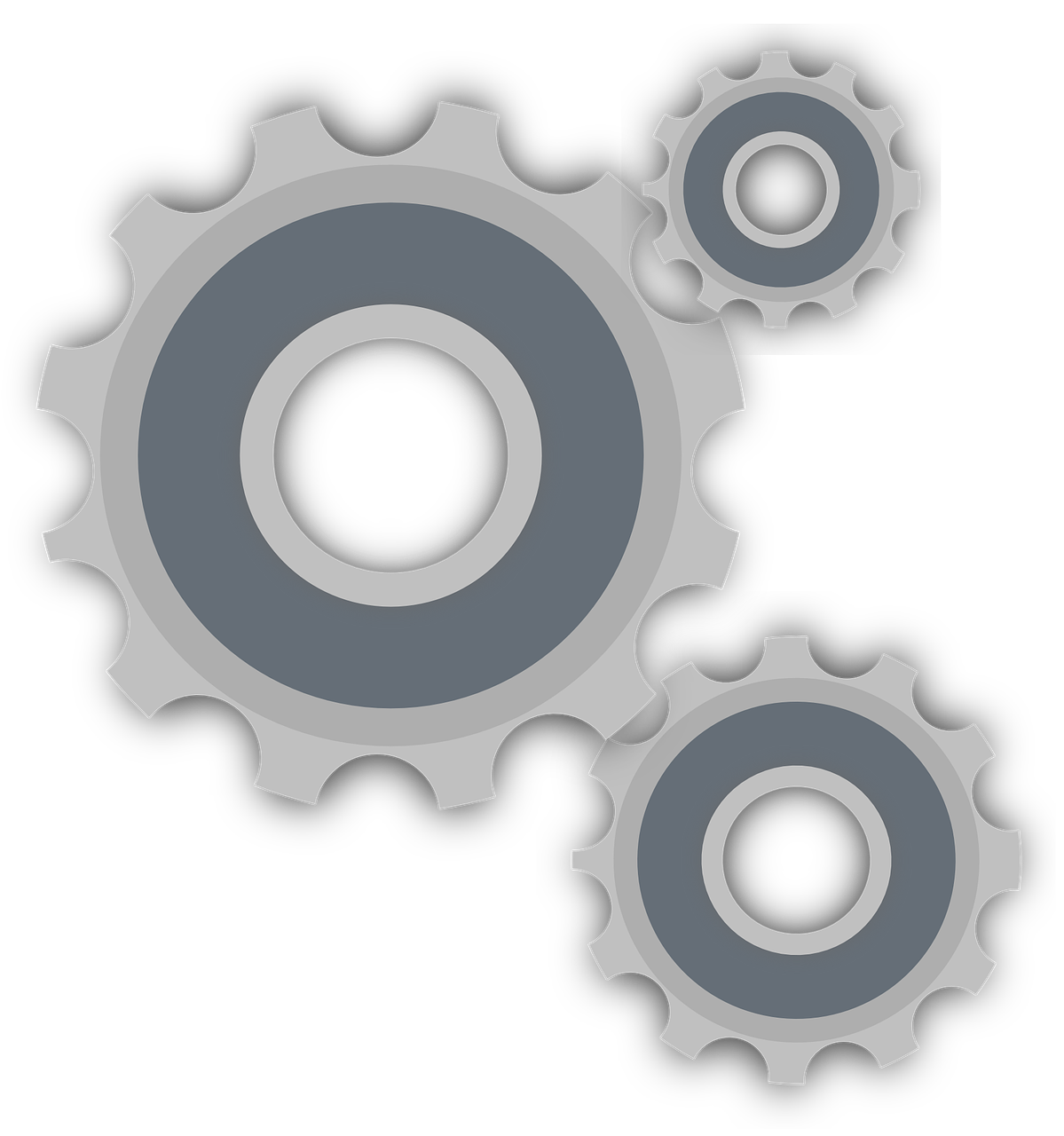 ** Focus on Created Lessons/Routines and Organize Content
[Speaker Notes: N]
Store Documents
[Speaker Notes: S]
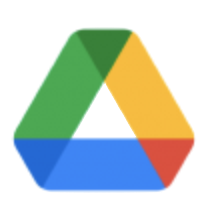 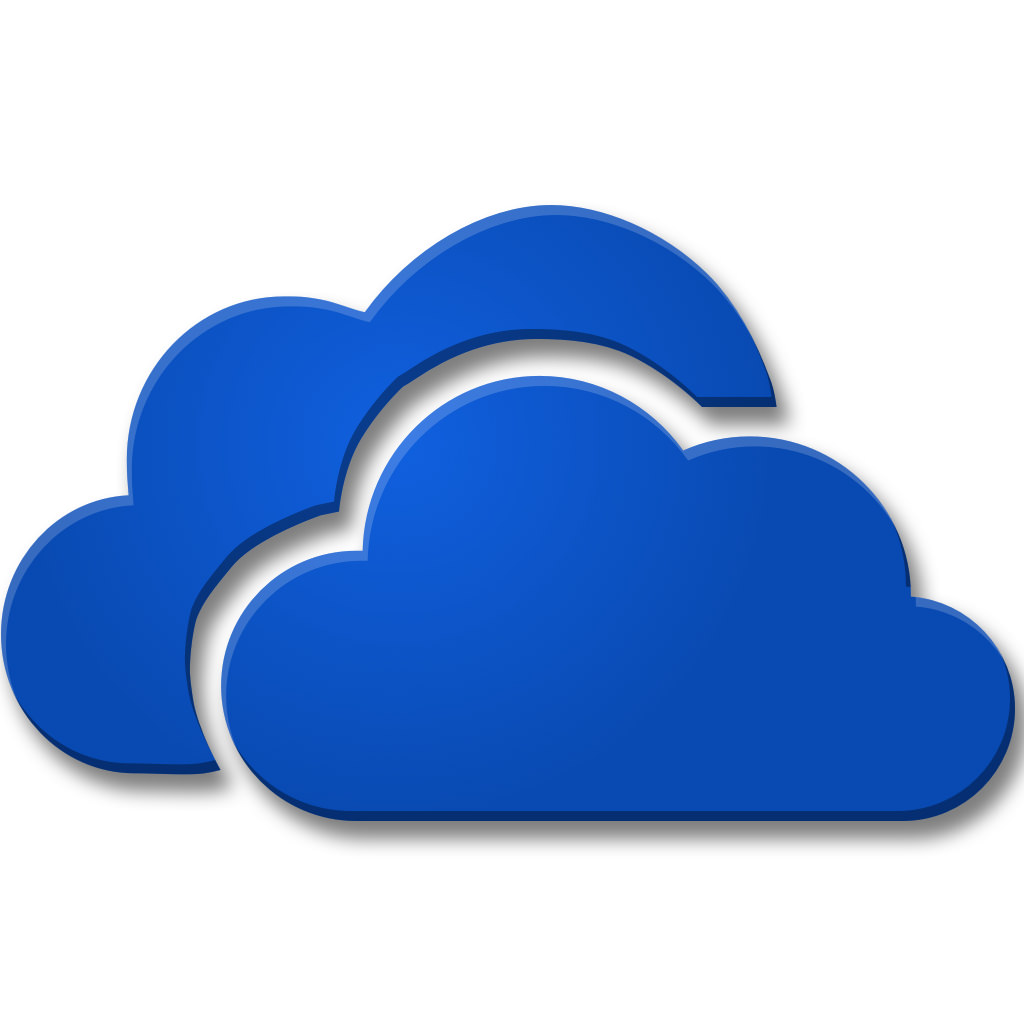 Cloud Storage Tools
A cloud storage helps you keep all your documents in one place. They are available on any device when logging into your account. The most common storage services that are used in School Service Centres are:

The advantages of using such tools are:

To prevent losing or have damaged USB keys. 
To have access to everything in one place.
To have access on different devices simply by logging in.
To have an automatic backup of your files.
To easily share documents.
Cloud Storage
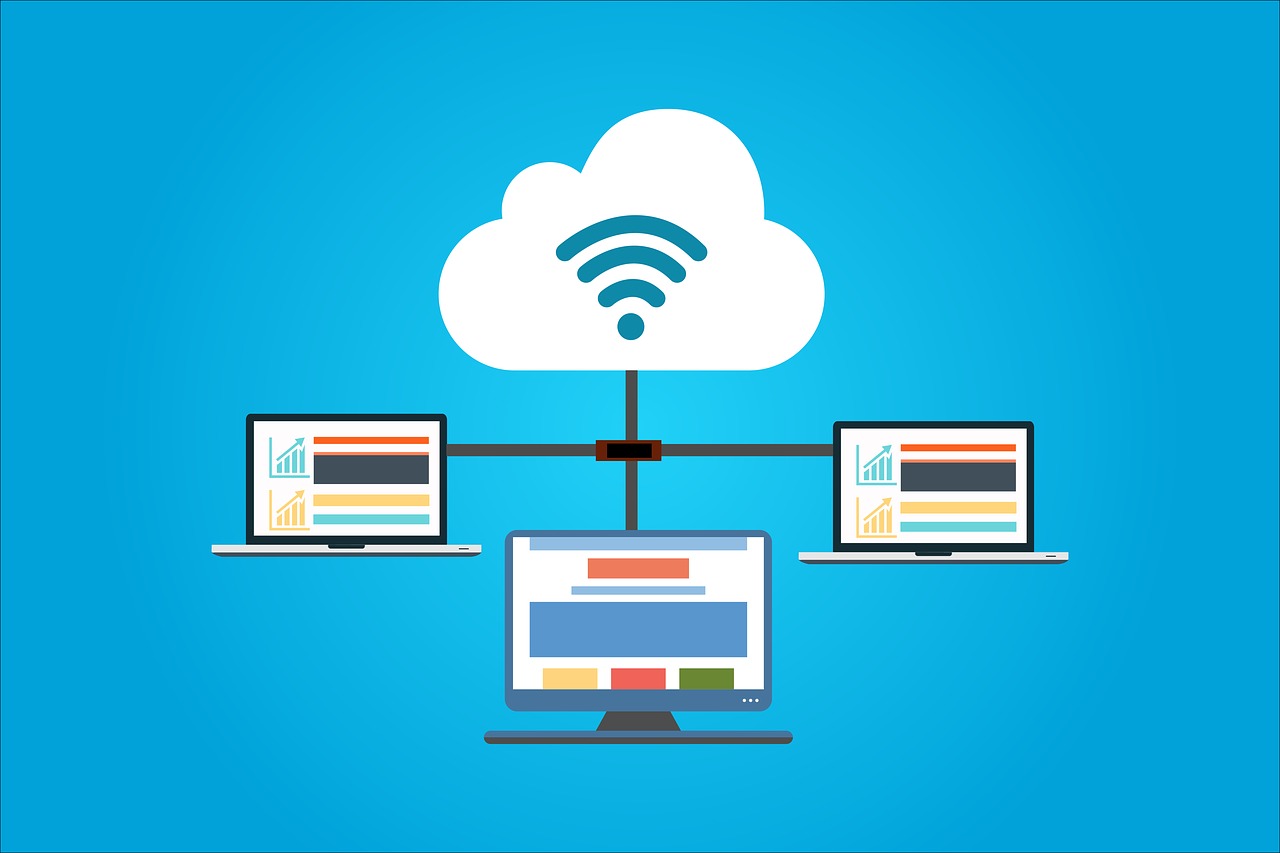 [Speaker Notes: S]
Google Drive allows users to store files in the cloud, synchronize files across devices, and share files. Source Wikipedia: https://en.wikipedia.org/wiki/Google_Drive 

Import all your folders, files, songs, videos, etc. 
Have access to all your files anywhere when you connect to your account.
Google Drive
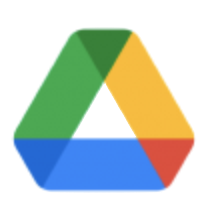 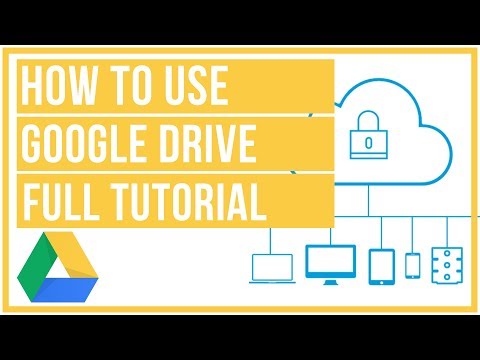 Google Drive Tutorial
[Speaker Notes: S]
OneDrive gives you access anywhere to all your files, seamlessly integrated with Office and pre-installed with Windows. Automatically sync your files to your desktop so you can work with files offline. Access files on Windows, Mac, or your mobile devices. (provided by your school board)
O365  
OneDrive
Import all your folders, files, songs, videos, etc. 
Have access to all your files anywhere when you connect to your account.
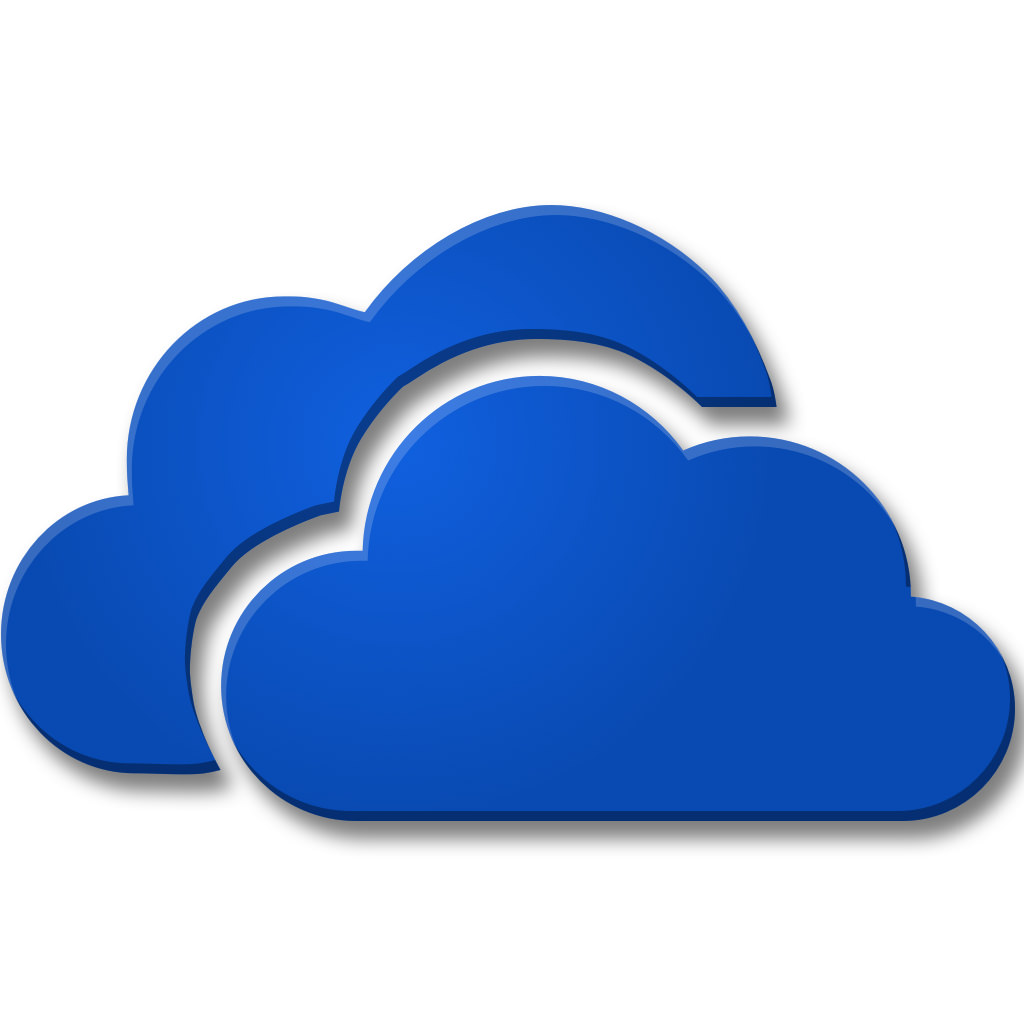 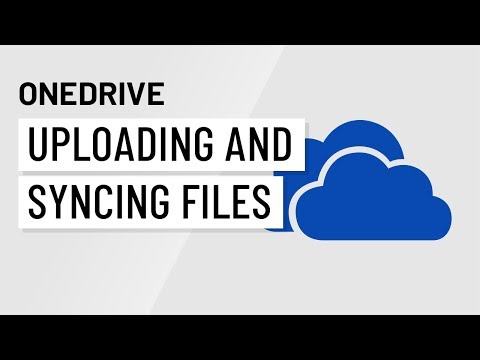 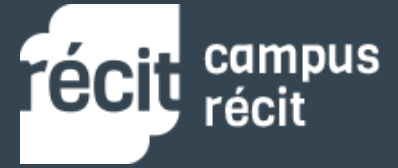 Online course (FR)
OneDrive tutorial
[Speaker Notes: S 
Sources: https://products.office.com/en-ca/business/online-file-storage-and-sharing]
Organize Content
Save, organize and share content from across the web with Wakelet.
Create collections of videos, sites, documents directly from your Drive. You can use Wakelet will help you organize your content for your classes. They can be organized by topics, by grades, etc. Once set up, you can share your collections directly in your Teams or Classroom environment.
Wakelet
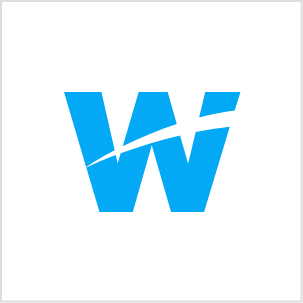 An example for Secondary

An example for Elementary
Another option: Symbaloo
[Speaker Notes: S]
Quizlet
Using Digital Flashcards
Use Quizlet to create flashcards for your students. Organize your sets into folders for each grade.The folder can be shared with students to practise vocabulary needed for a task or a LES.
Example of flashcards for elementary grade 3 organized in a folder.
Example of flashcards for secondary organized in a folder.
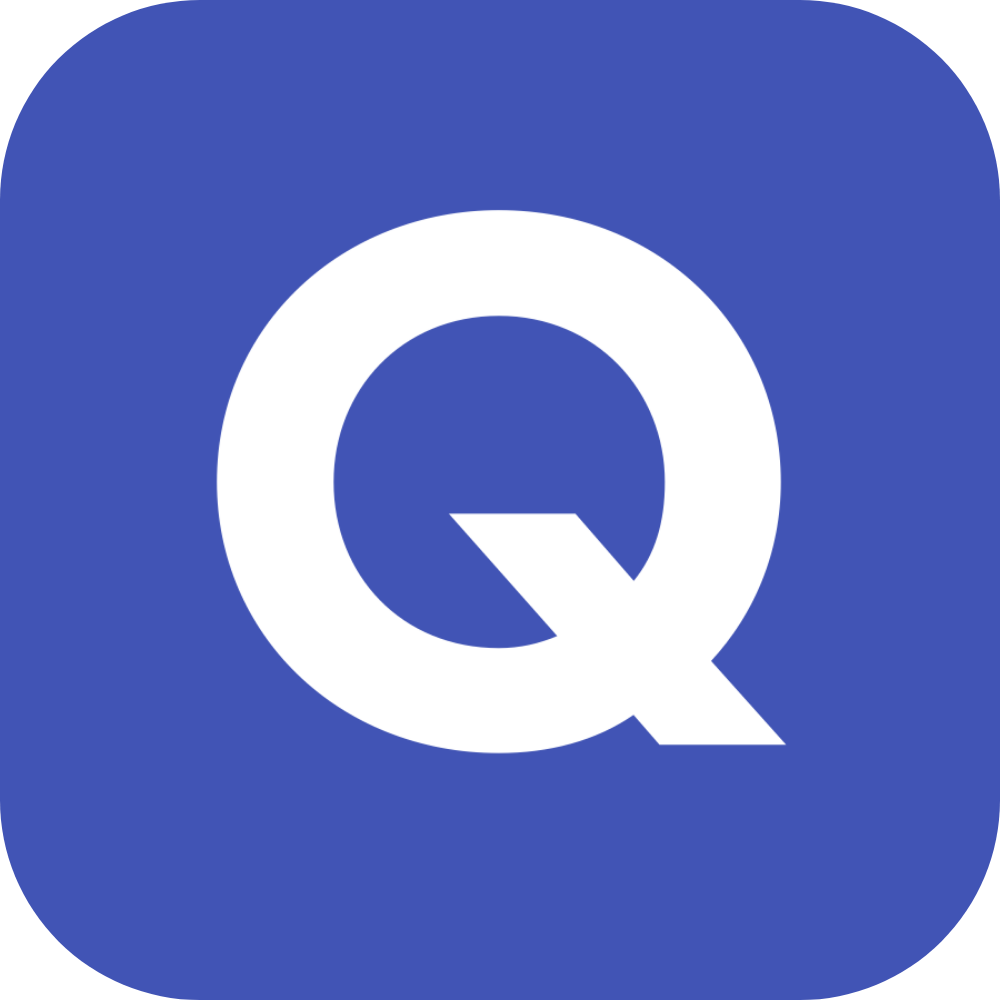 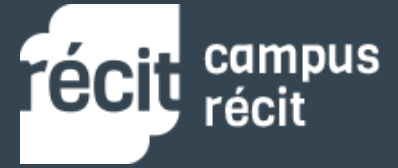 Explore Quizlet
(in Modules 3 and 4)
[Speaker Notes: S]
Padlet
Use Padlet to share content with parents or students.
Use it to display information for any topic: 
Images
Links
Videos
Documents
etc.
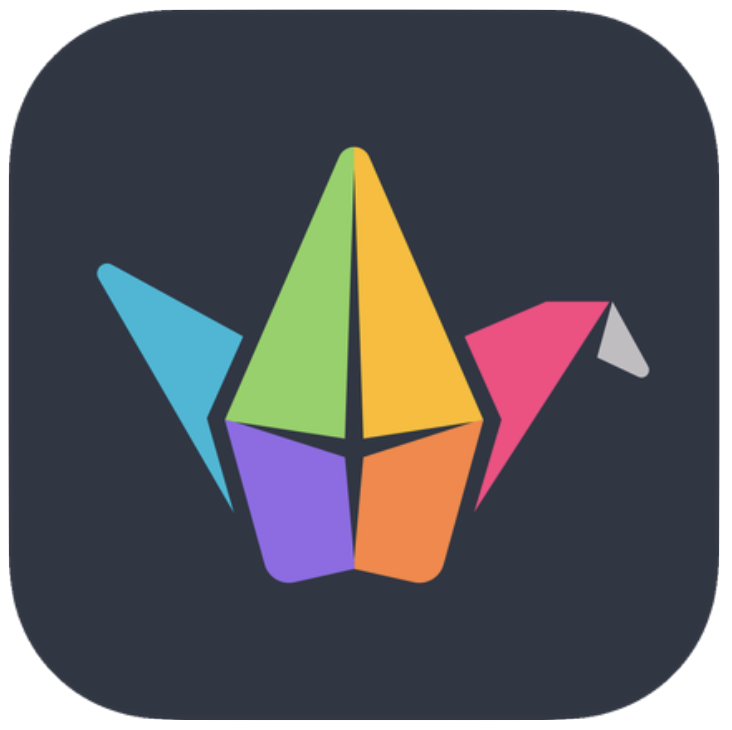 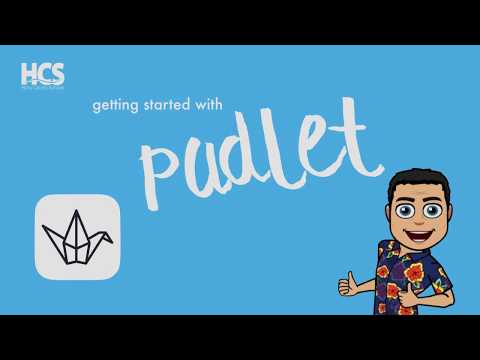 Example of elementary sites organized by subjects.
Example of elementary videos organized by grade.
[Speaker Notes: S]
In breakout rooms, you have 10 minutes to discuss the following:
Discuss how you could use the tools that were presented (Wakelet, Quizlet, Padlet).
Share a tool that you use to organize your classroom content (if you are using one).
When we come back from the breakout rooms, share one idea with the group.
Explore and discuss
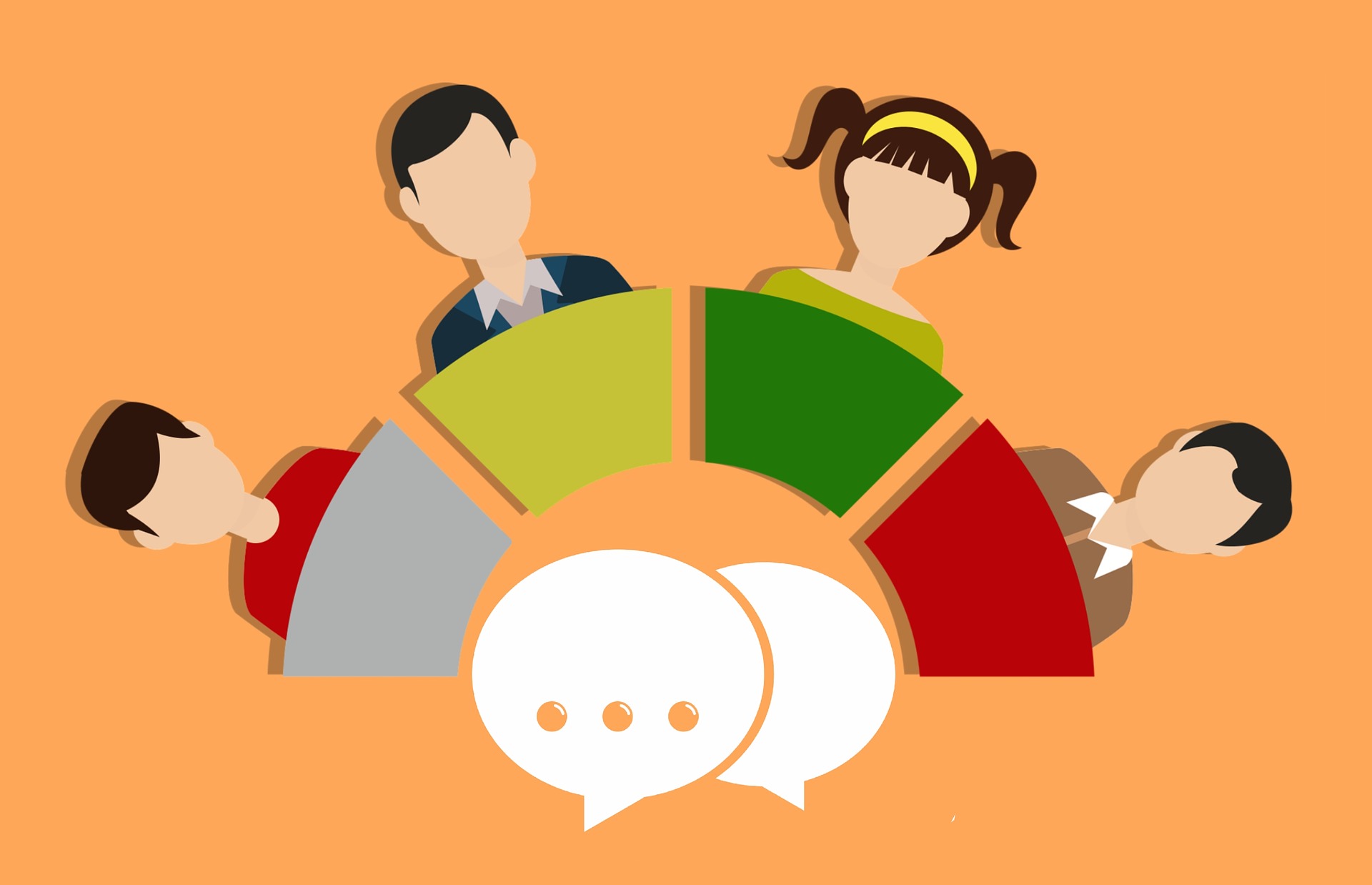 Other Web Tools
[Speaker Notes: S]
Classroom Management and Routines
[Speaker Notes: N]
Routines
Why use routines?
Why procedures are important?
[Speaker Notes: N 
Why Classroom management?
WHY ARE PROCEDURES SO IMPORTANT? v It helps create a  productive learning  environment  v It provides students with structure and  achievable goals v It helps form  responsible individuals v It allows for various activities to occur during the day, with a  minimum of wasted  time and confusion  v Students know what is expected of them  v It increases on­task time  and reduces classroom disruptions.
https://www.austincc.edu/teacher/files/documents/AnayansiPresentationhandout.pdf]
To be already prepared and a few plugins away from being ready to go when you enter a class or while students enter the classroom and get settled.
To organize everything in one place.
To create a routine which helps with classroom management.
To avoid wasting time in class when setting up for your lesson. 
To keep traces and reuse in other moments.
Why create a routine template to support your teaching?
[Speaker Notes: N]
Greetings (speak or songs)
Date 
Weather
Attendance
How are you?
Anything special? Birthday - Celebration of the day
Class rules or expectations
Entry and Exit tickets
Review or recap of last class - Vocab
Strategies
Today’s menu
Materials
Transitions
Brain breaks
Wrap up
Plan B or Time fillers
Current events
Discussions
Online tools we will use today
Routines
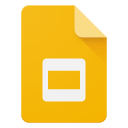 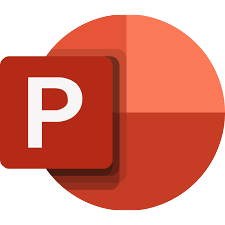 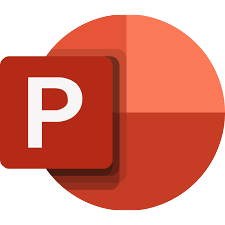 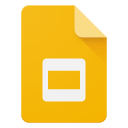 Secondary Model
Elementary Model
Elementary Model
Secondary Model
[Speaker Notes: Nadia]
In breakout rooms, you have 10 minutes to discuss the following:
Discuss how would adapt the routine document to your needs.

Share other information that could be added.
When we come back from the breakout rooms, share one idea with the group.
Explore and discuss
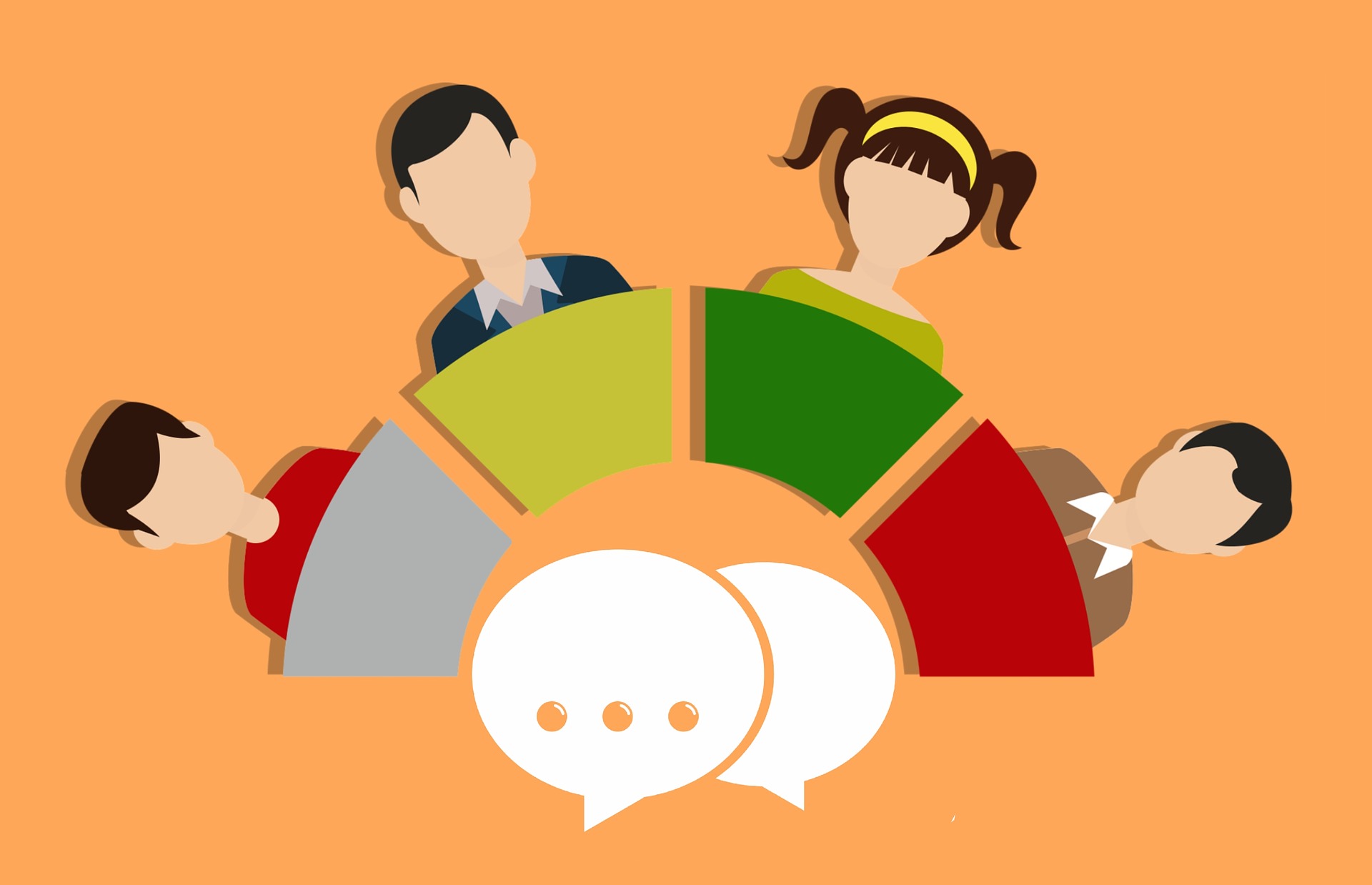 [Speaker Notes: N]
Share Content
[Speaker Notes: N]
Share Content with a Learning Management System
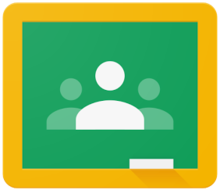 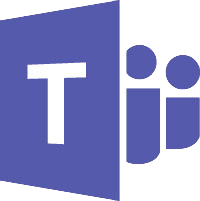 Google Classroom
Teams
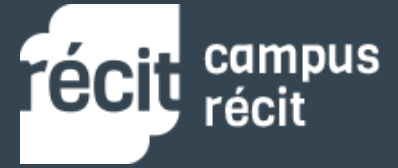 Online course for Teams
[Speaker Notes: S]
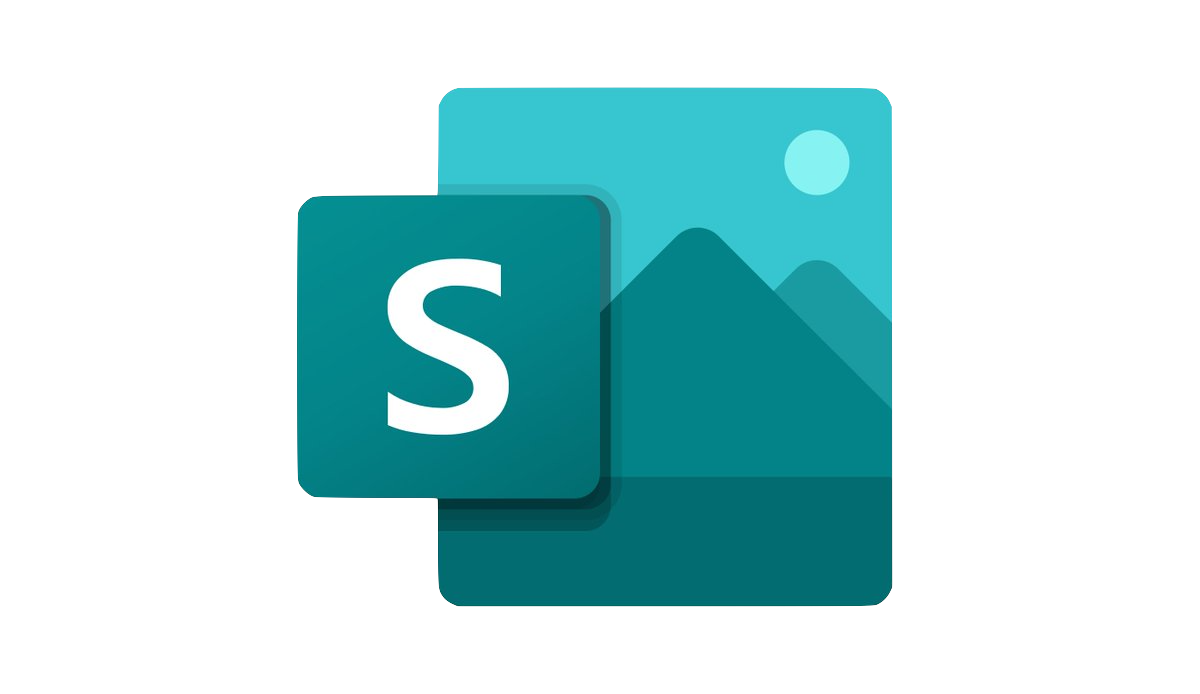 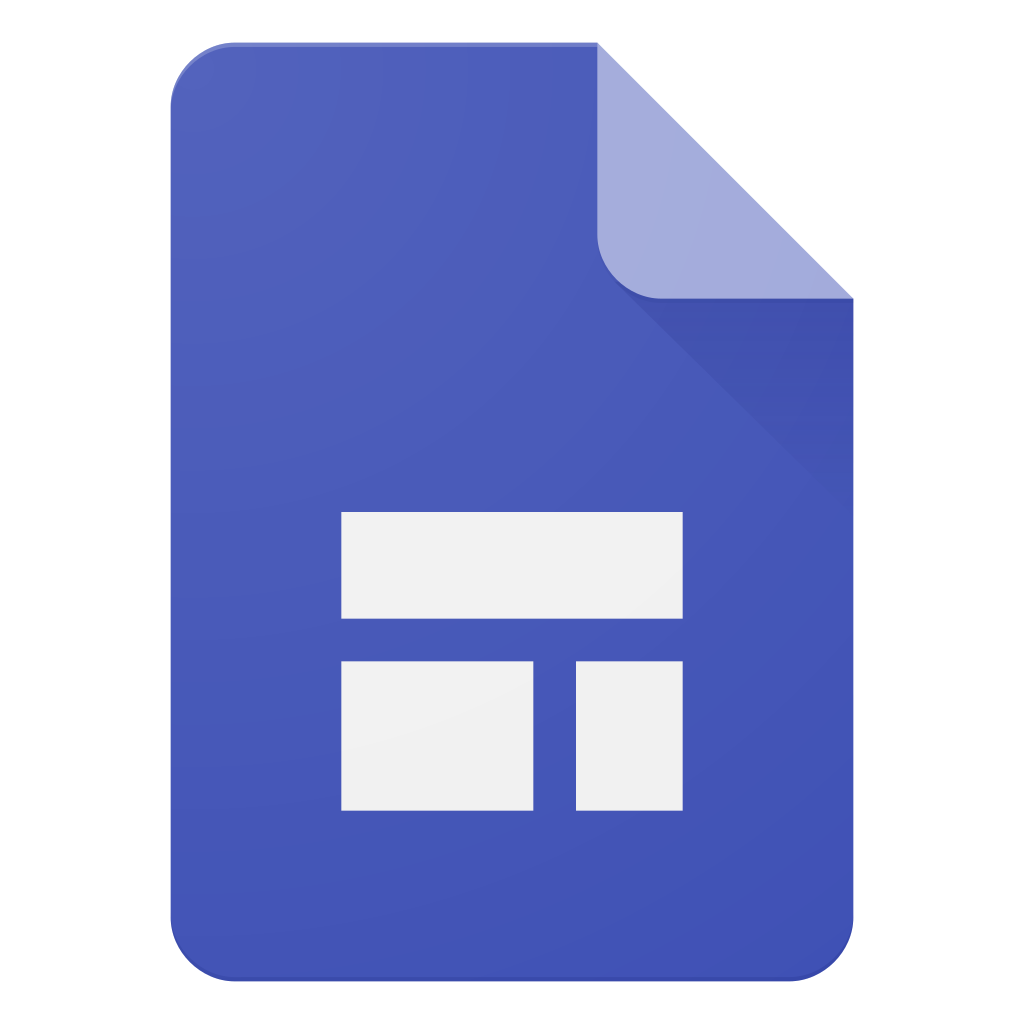 Share Content with Online Tools
Google site
Microsoft Sway
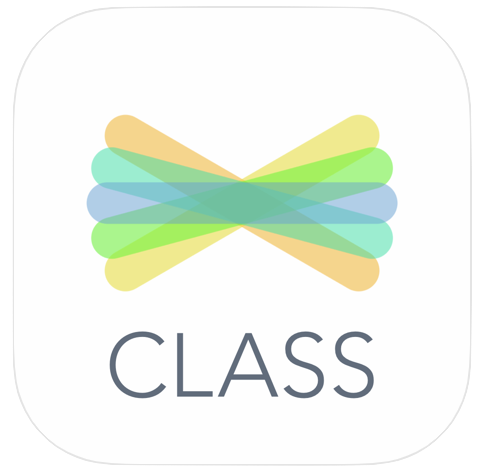 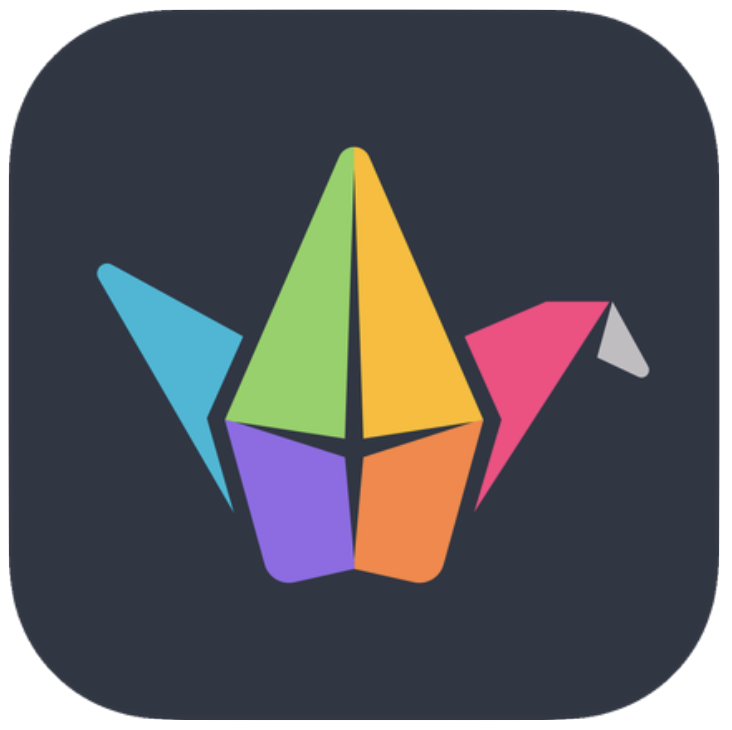 Padlet
Seesaw
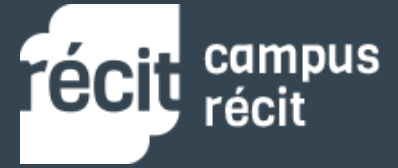 Explore Padlet (in Modules 3 and 4)
[Speaker Notes: s]
Plan B
[Speaker Notes: N]
Descriptions and examples
Picture dictation
Find the differences (online)
Would you rather 
The famous 5 Minutes to Go
Board games
Just-a-minute!
Buzz
What If?
Other Web Tools
[Speaker Notes: N
Make paper copies and keep them in case there is no internet available. 
Or use these tools online when you need a short activity at the end of a lesson.]
FAQ
[Speaker Notes: N]
Where do I get copyright free pictures?
Where do I get ESL songs?
Where do I get functional language posters?
Where do I get resources for ESL teachers?
Who do I contact if I need help?
Where do I get free online books?
Where Can I Find...?
Guide
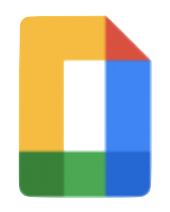 [Speaker Notes: N]
Which resources will help you start going from paper to digital?
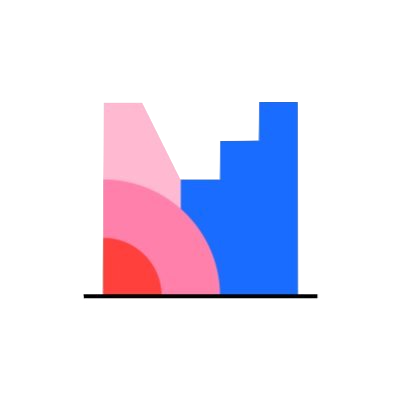 Access menti.com
[Speaker Notes: S]
What’s next?
We would like your input regarding our next actions.
Complete this form.
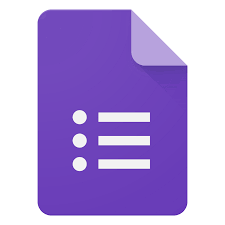 Distance teaching resources on a Genial.ly

Is there a way to share only one slide at a time in a Google Slides presentation? Check Adam Davis’ answer on this page. In this case, the slides are separated from the original document. 

This short  tutorial explains what Sandra mentioned about the unique URL to point to one of the slides in a document. All the other slides are still accessible. 

Plickers is a tool for teachers without technology in class for their students or online if each student has their own cards. (never tried but I would be curious to see if it does through the screen

Facebook: www.facebook.com/domainelangues
LES: Wacky Weather News Report
Edpuzzle is another great tool to work with videos
Other resources and ideas from the chat during the workshop
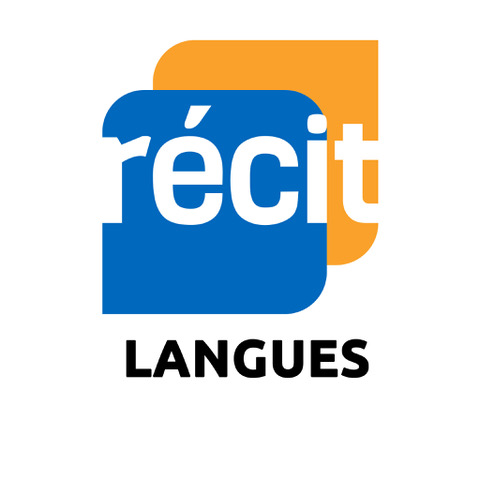 Site: www.domainelangues.qc.ca/en
Facebook: www.facebook.com/domainelangues
Contact Us
Sandra Laine
sandra_laine@csmv.qc.ca  Twitter: @sandralaine
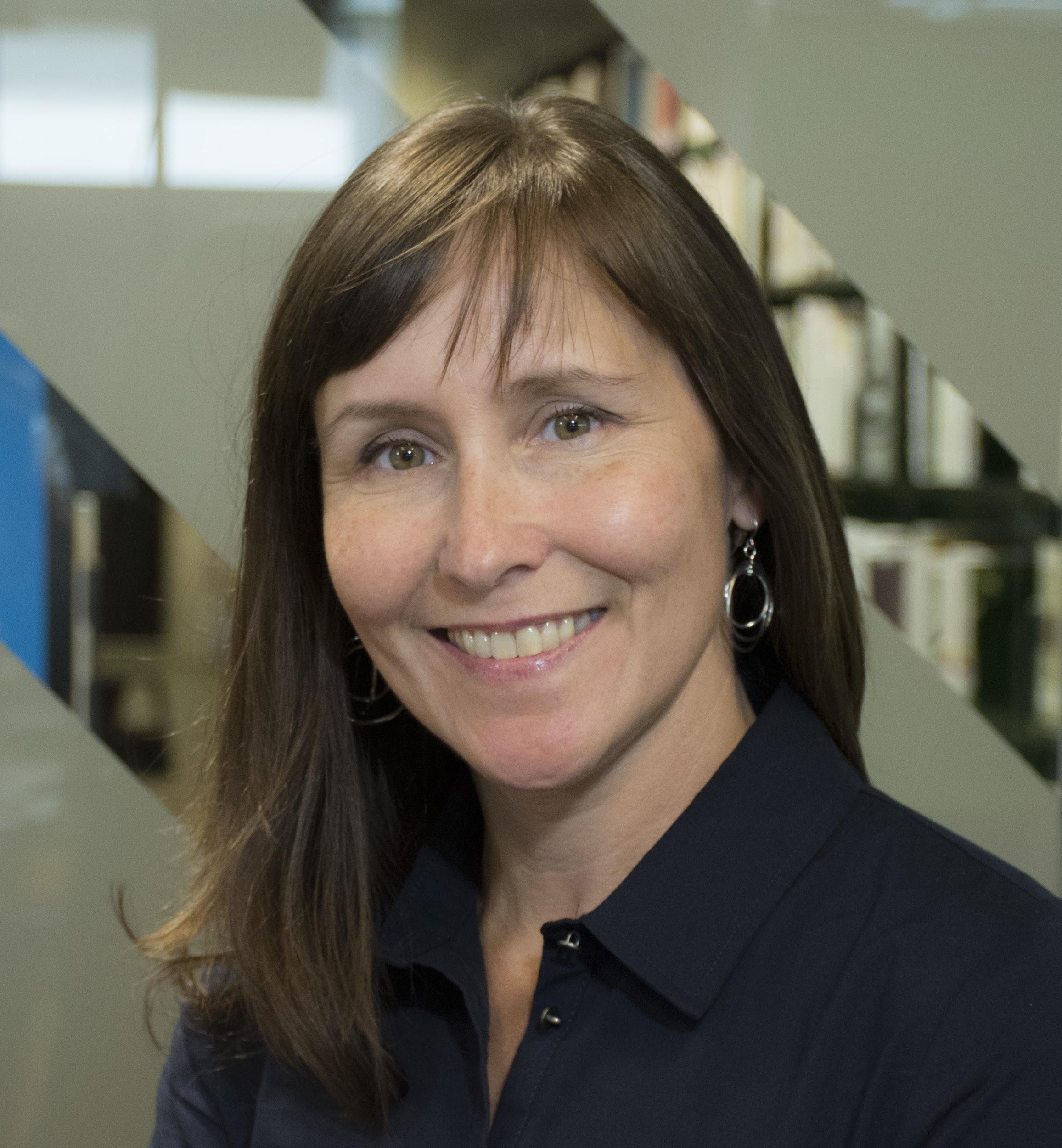 Nadia Laurendeau
nadia_laurendeau@csmv.qc.ca  Twitter: @nadialo
Martin Tremblay
martin_tremblay@csmv.qc.ca  
Twitter: @Mrecit
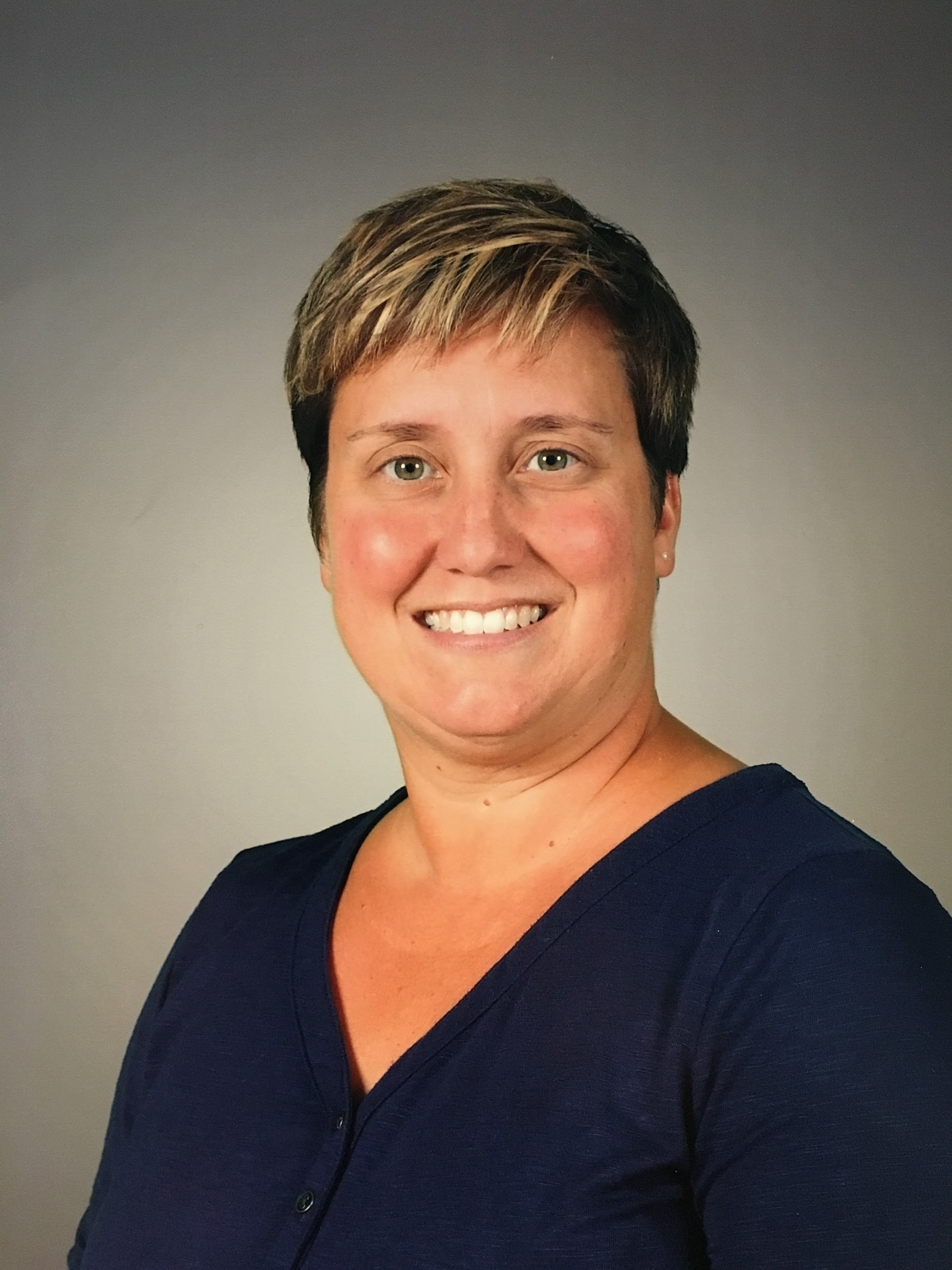 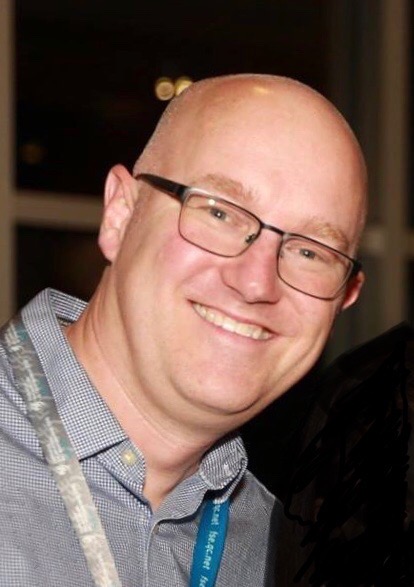 [Speaker Notes: S]